Cosa s’intende per STAGE o TIROCINIO
è un periodo di formazione professionale svolto presso un ente ospitante, al fine di acquisire la preparazione professionale necessaria a svolgere un’attività.
è uno step molto importante all'interno di un percorso formativo come quello universitario, un percorso di crescita che completa e integra le conoscenze acquisite.
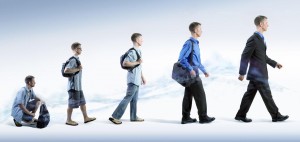 Tirocinio=Stage
Perché fare uno stage/tirocinio
1. Perché lo stage o tirocinio è la modalità privilegiata dalle imprese (private) per testare possibili candidati cui offrire contratti di lavoro.
2) Perché i vostri Corsi di laurea prevedono un riconoscimento in CFU nel piano di studio rispetto all’attività di stage
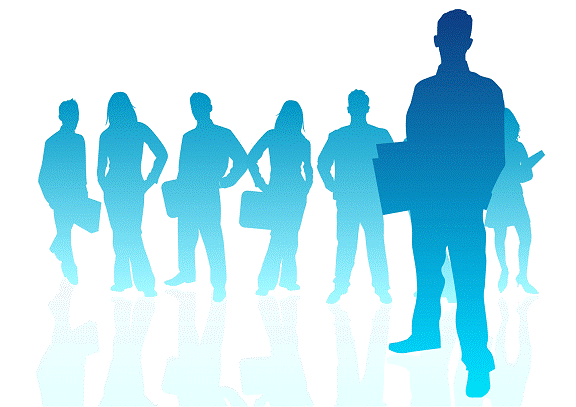 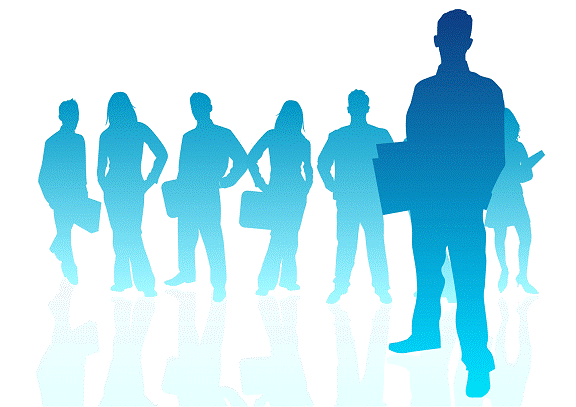 Cosa serve per attivare uno stage/tirocinio
CONVENZIONE DI TIROCINIO + PROGETTO FORMATIVO (solo dopo aver superato i requisiti minimi richiesti)
La ricerca del TUTOR UNIVERSITARIO è a carico dello STUDENTE

Lo studente approva il PF da segreterieonline 
 Lo studente invia una mail a stage@unimib.it riportando : nome, cognome, matricola e il nominativo del docente scelto (questi deve essere messo in copia conoscenza alla mail) 

Validazione del progetto formativo da parte del docente e inizio stage con  coperture assicurative
Sito UNIMIB / STAGE E TIROCINI: informazioni
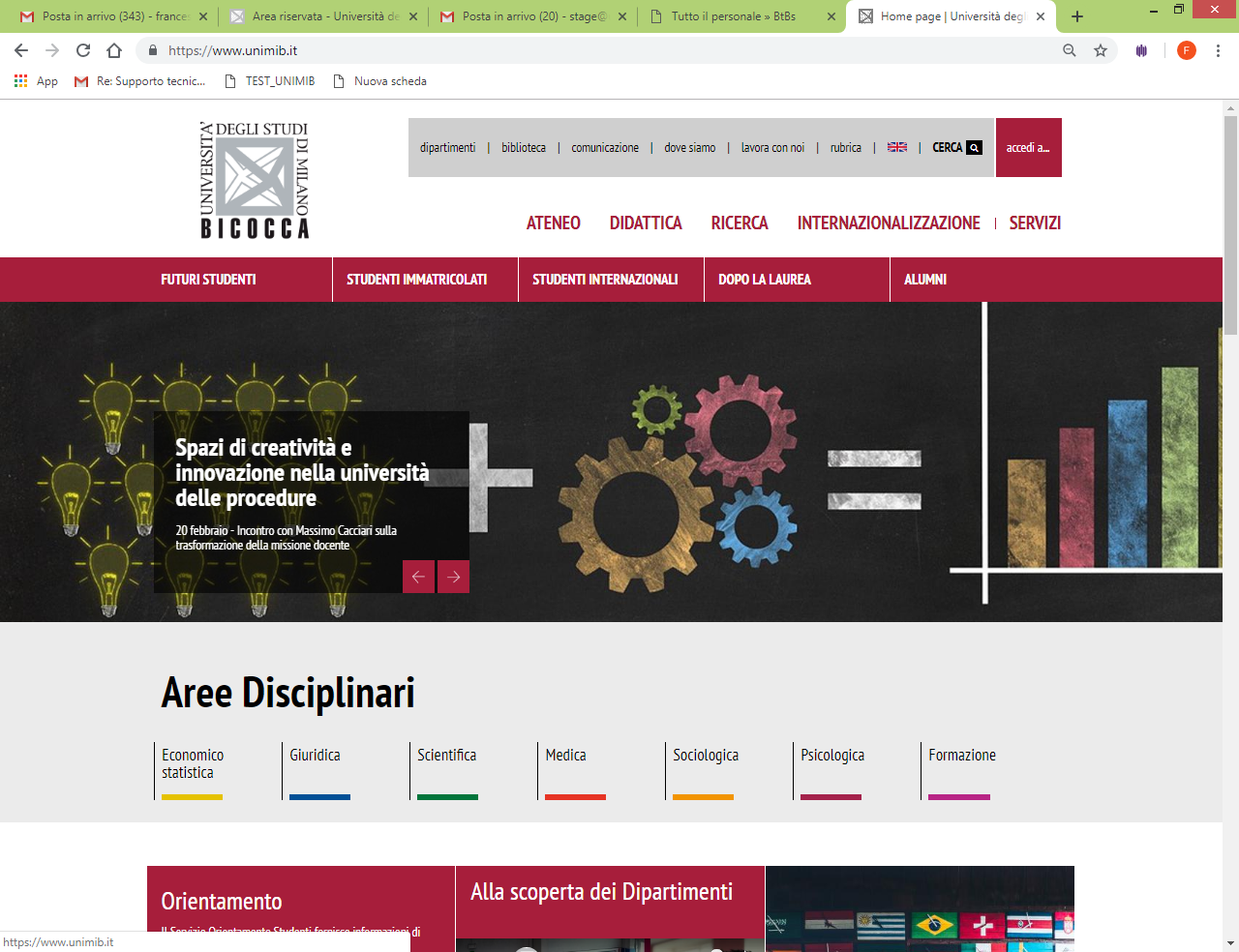 Sito UNIMIB / STAGE E TIROCINI- pagine dedicate
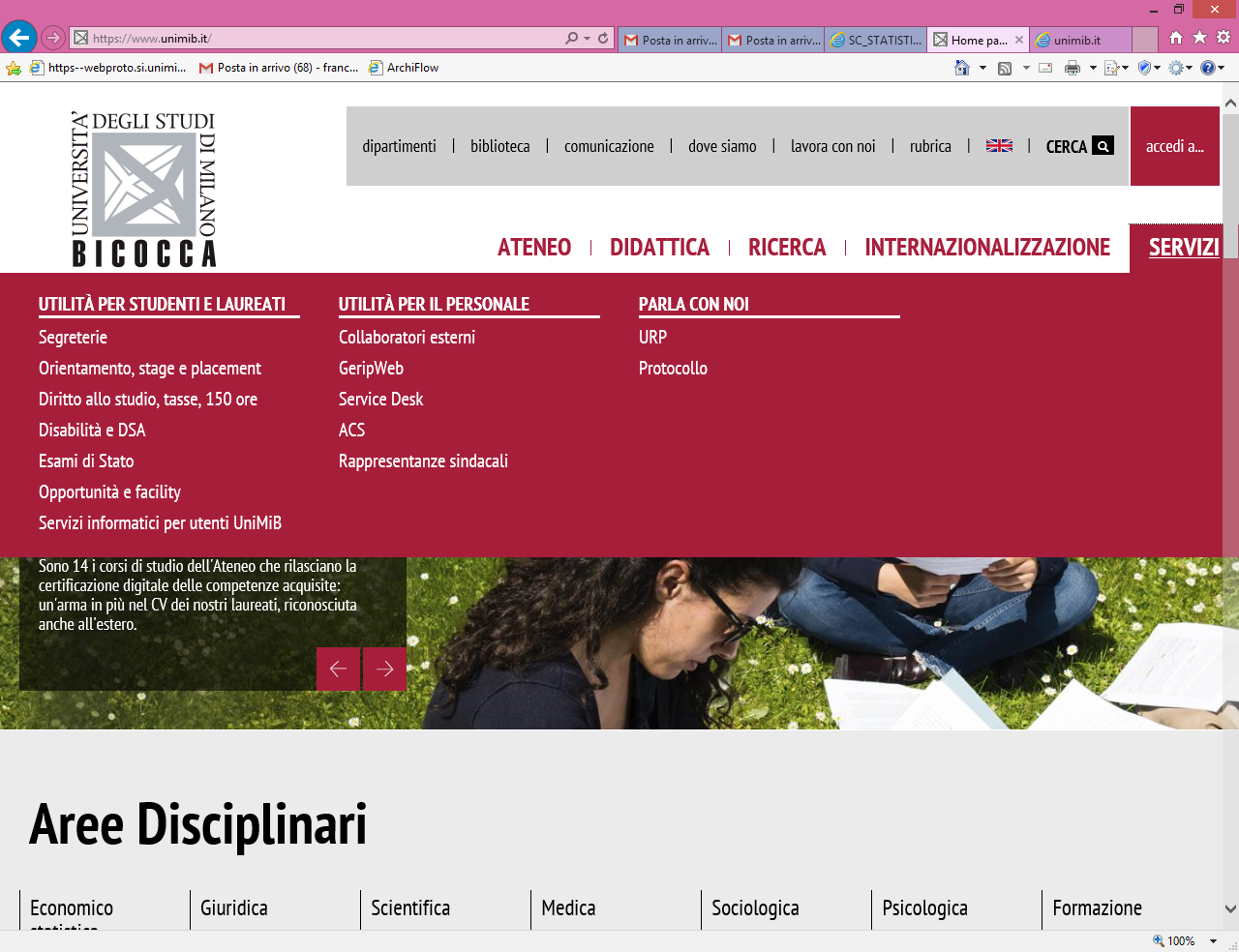 Sito UNIMIB / STAGE E TIROCINI - AZIENDE
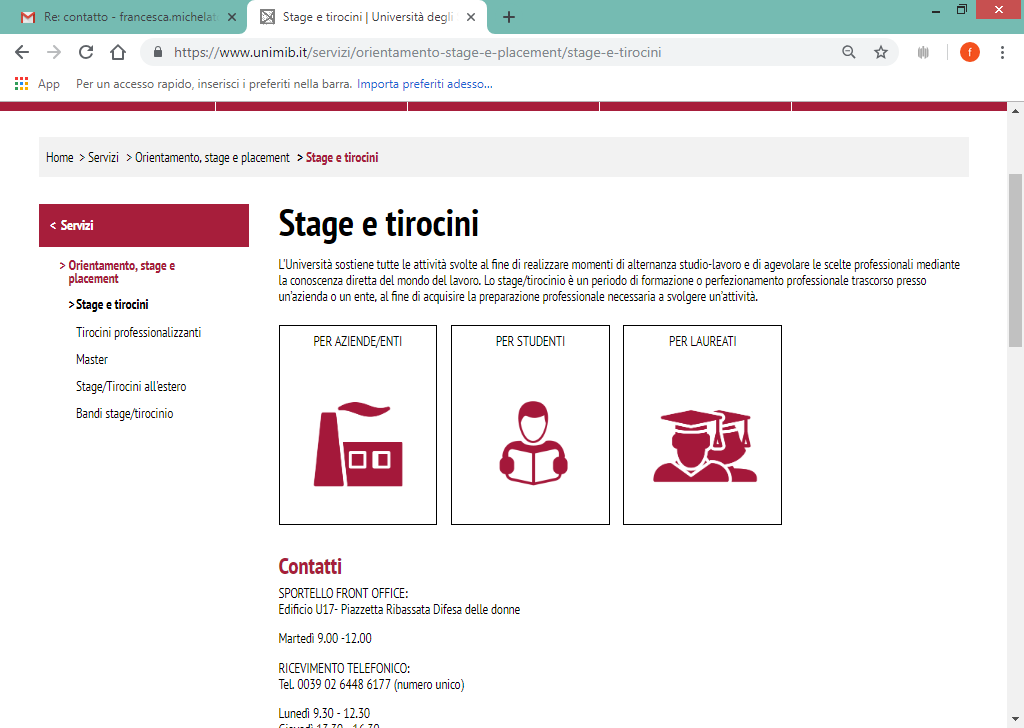 Sito UNIMIB / STAGE E TIROCINI - AZIENDE
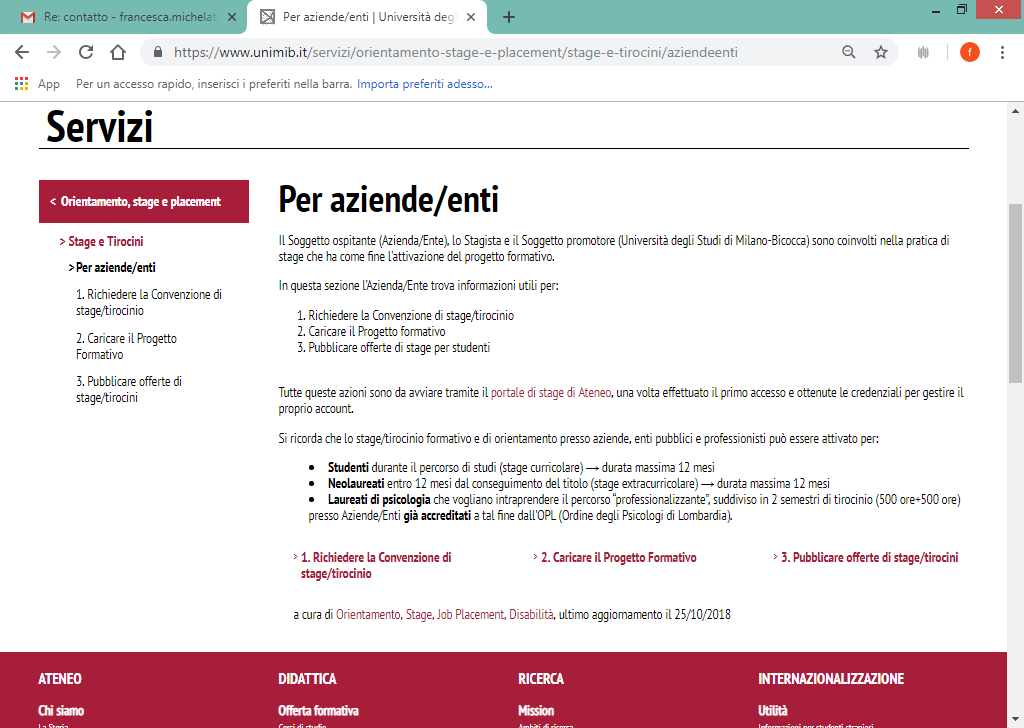 Sito UNIMIB / STAGE E TIROCINI- STUDENTI
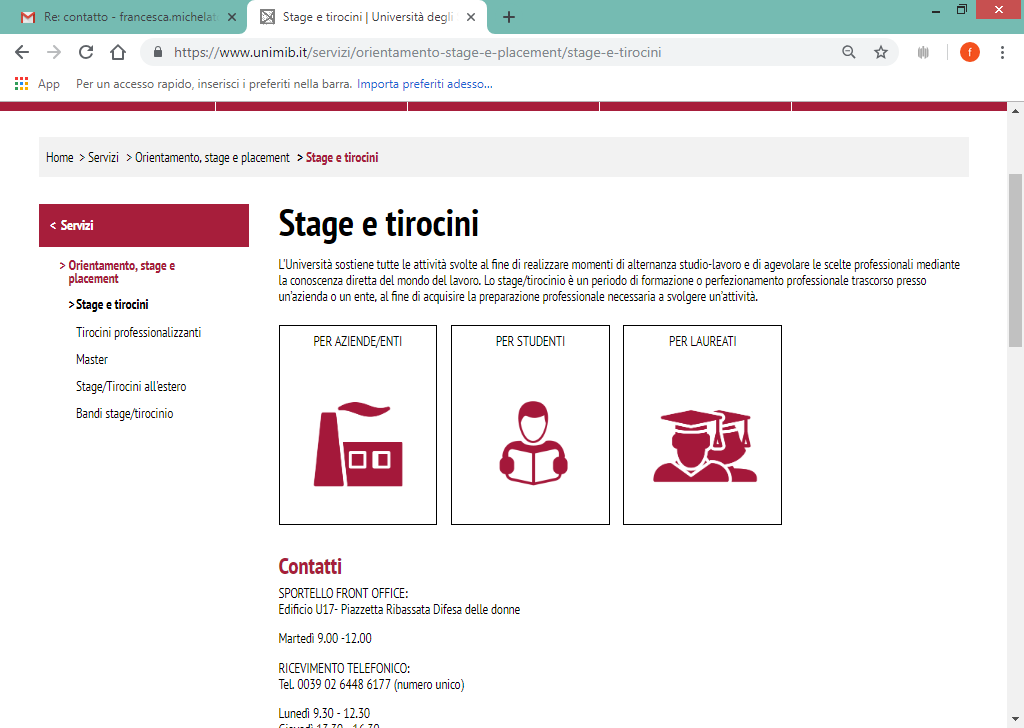 Sito UNIMIB / STAGE E TIROCINI - STUDENTI
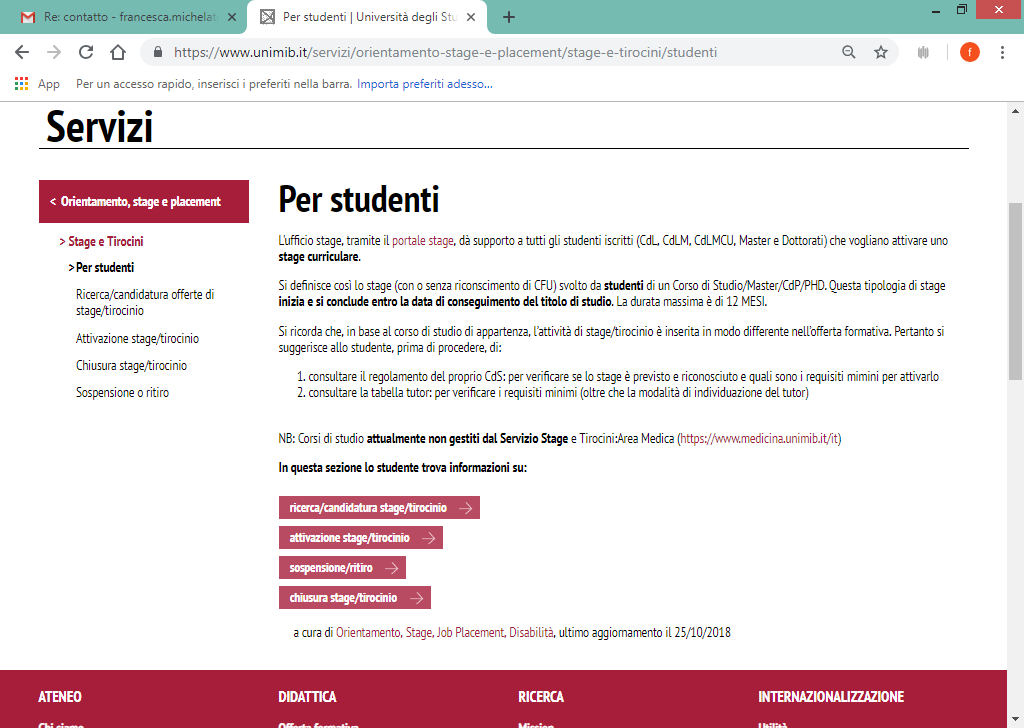 www.segreterieonline.it/login
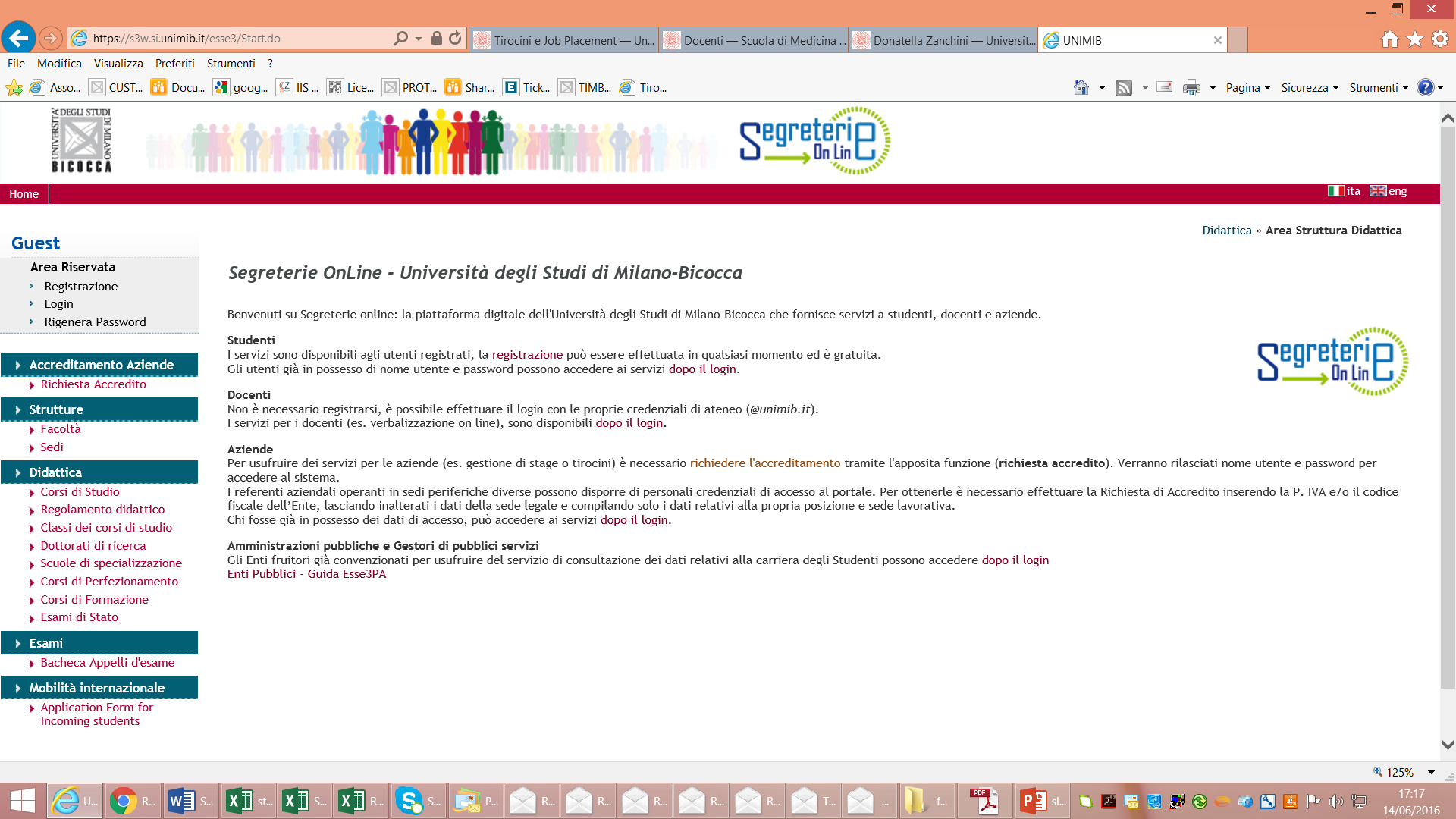 Pagina personale: segreterieonline.it /
STUDENTI
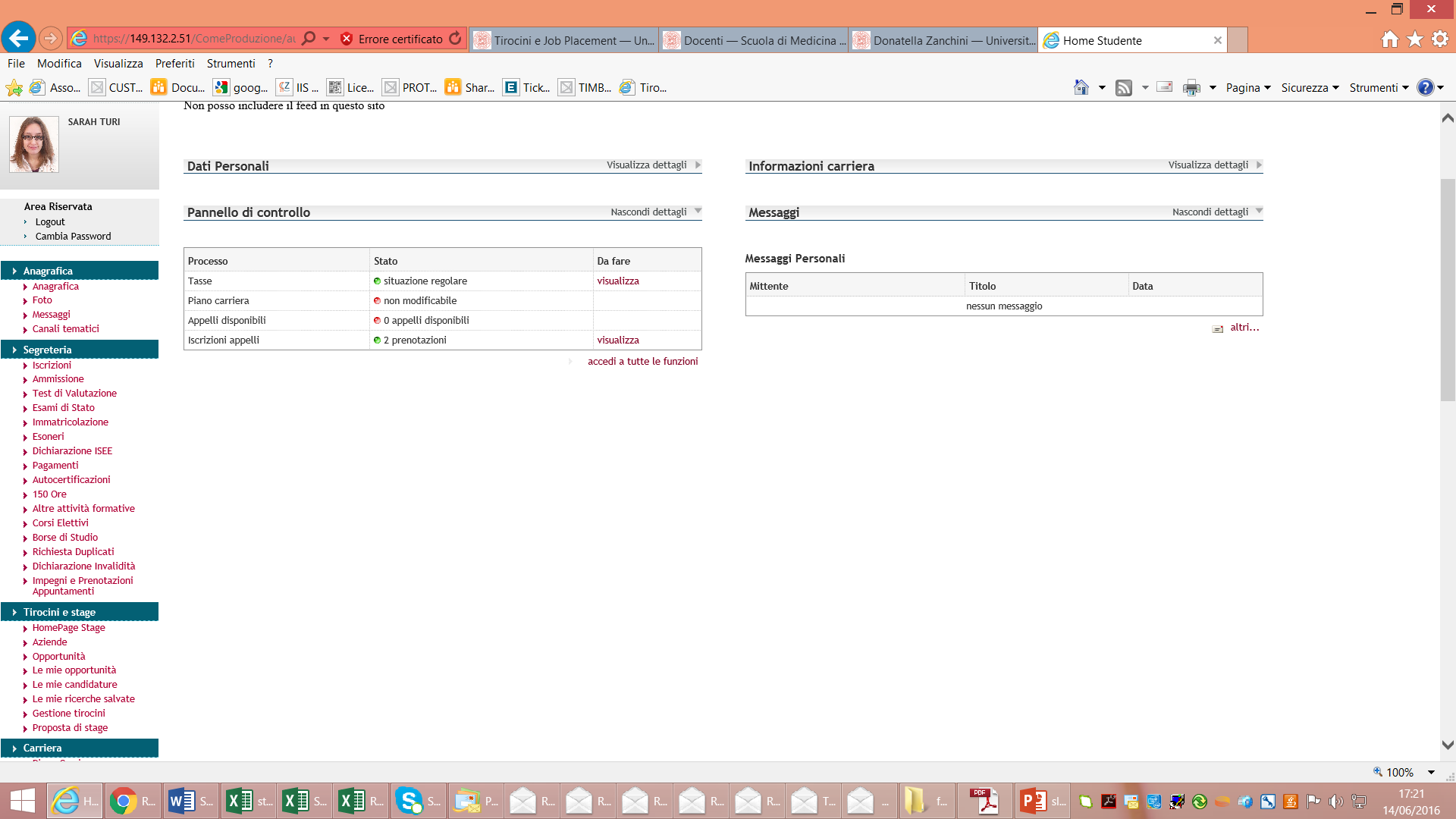 OPPORTUNITA’- PER STUDENTI
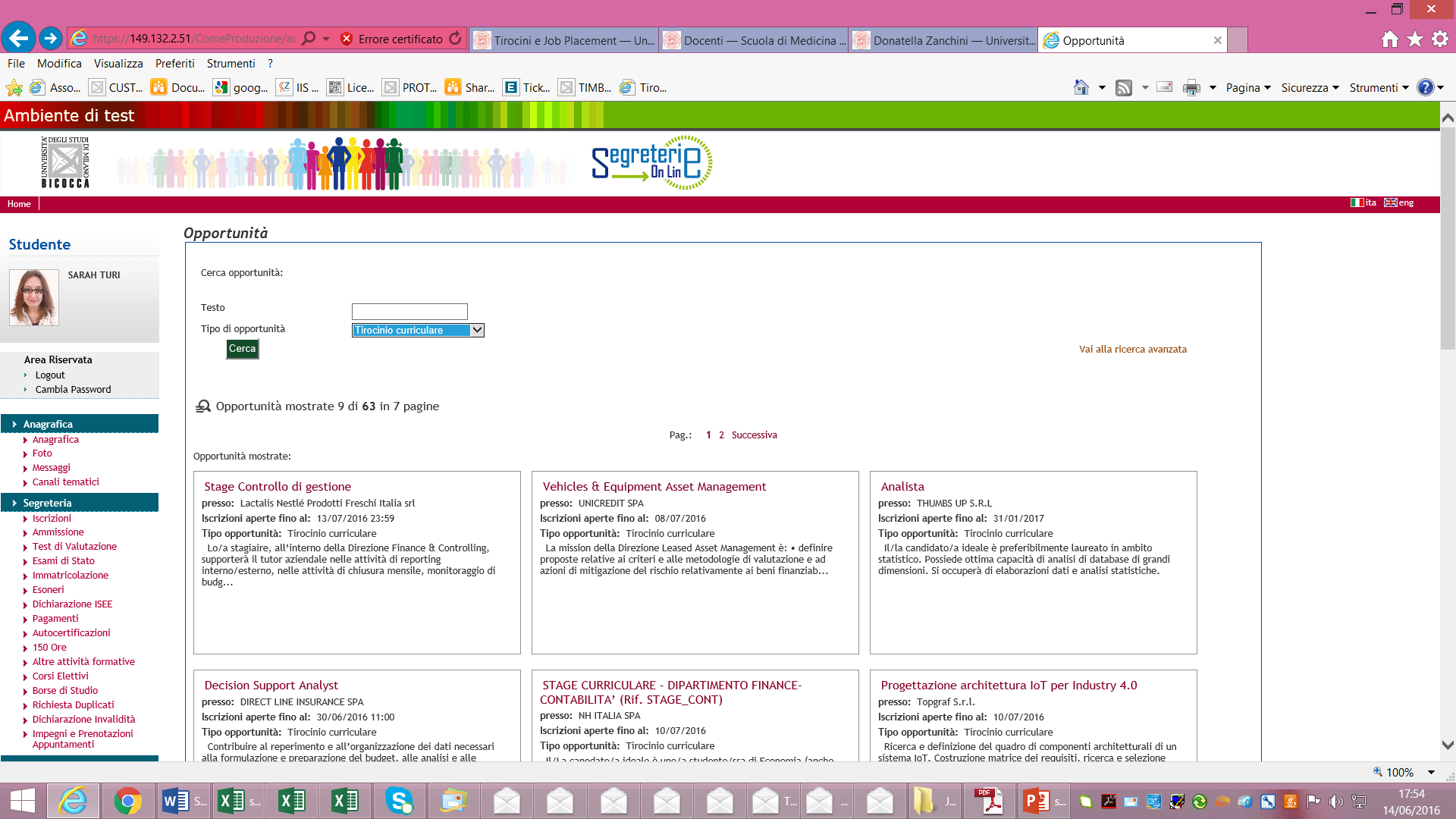 Portale Stage Bicocca studenti
www.stage.unimib.it  alias Segreterieonline.it
Ogni studente nella propria pagina vede una serie di informazioni sugli stage e in particolare: 
  tutte le AZIENDE / enti già convenzionati  con la Bicocca
  le OPPORTUNITA’ di stage aperte per il proprio profilo e la possibilità di candidarsi 
  la presenza di un PROPRIO PROGETTO FORMATIVO
  l’ELENCO STAGE eventualmente già avviati per studenti del proprio cds
Contatti Ufficio Stage e tirocini di Ateneo
SPORTELLO FRONT OFFICE:
Edificio U17- Piazzetta Ribassata Difesa delle donne
Martedì 9.00 -12.00
 

RICEVIMENTO TELEFONICO:
Tel. 0039 02 6448 6177 (numero unico)
Lunedì 9.30 - 12.30
Giovedì 13.30 - 16.30

E-mail: stage@unimib.it
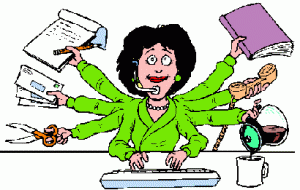